#revisechurchillengThe Final English Lecture No5: Aiming high – aiming higher – aiming highest
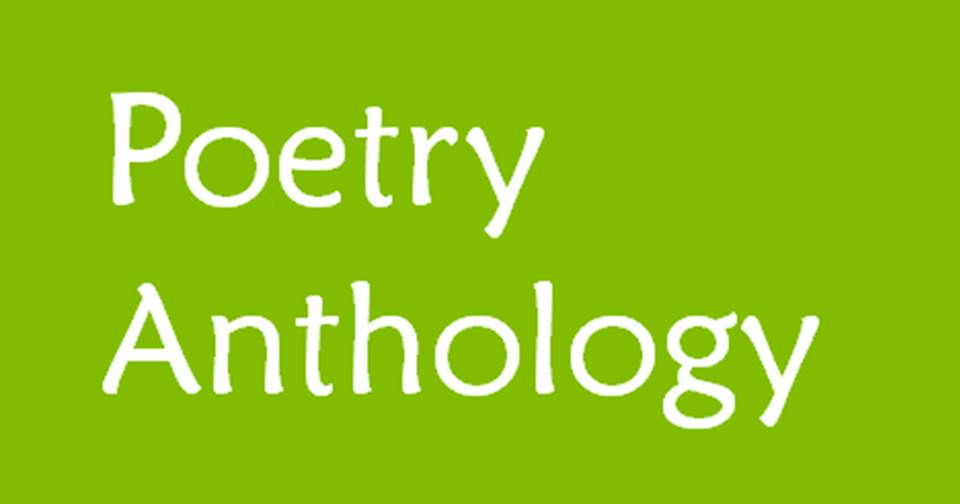 How will this work?
Generic Slides are also included for context links to think about general points regarding: 
Romanticism context is included where relevant. 
War poetry context is included where relevant. 
Love poetry context is included where relevant. 
Place poetry is included where relevant.
Linking the general ideas to the poems
Specific poem links to 5 context points: 
Nature poems up first, then love, then place and finally war.
Quotes lines are numbered 1 – 5. 
The box on the side reflects context that can be linked to the numbered line in the poem and the lines and numbered context are colour coded.
Poems are in a sequence that suggests links between poems
A links chart at the end of the slideshow for the comparisons.
Romanticism 
Who are our Romantic poets in the Anthology? 
Wordsworth – Excerpt from the Prelude, 
Lord Byron – She Walks in Beauty, 
Percy Shelley – Ozymandias, 
William Blake – London, 
Elizabeth Barrett Browning – Sonnet 43

What do the romantic poets believe in?
Romantic poetry values nature, beauty in language and the natural world, the imagination, and tries to create a sense of the personal and the emotional rather than dealing with ‘truth’ and ‘reason’
Romantic poets are preoccupied with the beauty of nature 
Romantic poets believe that the ideal man is an artist or poet; he brings nature’s miracles to our attention. He connects with our daily experience.
Romantic poets were interested in: THE IMAGINATION, POLITICALLY ACTIVE (interested in politics and anti-oppression), Interested in the EVERYDAY as inspiration, Inspired by MYTHS and SYMBOLISM, Focused on EMOTIONS & SPONTANEOUS FEELINGS, RULE BREAKERS (they created their own rules to live by and tended to reject religious or absolute systems)
Romantic ideas and statements related to the Romantic movement: 
Poetic form should look for innovation and originality. Romantic poets drew on tales and myths from the classical eras. They charted everyday experience, but aimed to inspire feelings of beauty. 
Art is the “spontaneous overflow” of emotional feelings. The world can only be experienced and known through emotion. Art is about self-expression. 
Reality is subjective, far away and long ago, transcendent, and difficult to know. 
Beauty in nature should be shocking. Beauty is arrived at by mixing qualities such as fear and awe with wonder; the grotesque and the sublime should be found together to create beauty.  
Story plots are driven by characters; their emotions, their passions. Frequently employed tragic endings. 
Characters in stories are unique. They are outcasts, rebels and non-conformists. 
Wisdom is gained in youth and innocence and subsequently lost. It is located in the individual. 
Society is always oppressive and stops people reaching their potential. People feel alienated from society. 
The ideal man is an artist or poet; he brings nature’s miracles to our attention. He connects with our daily experience. 
There are no such things as limits. We constantly are “plagued” with the feeling of “incomplete destiny” and adventure/leisure should be primary human concerns.
Love
Who are our Love poets in the Anthology? 
Dharker – Living Space (Love - found through religion/hope/sense of community) 
Heaney – Death of a Naturalist (Love – Of nature and the subsequent loss of this love) 
Excerpt from the Prelude –(Love – of nature and freedom) 
Dickinson - As Imperceptibly as Grief – (Love – grief caused through love) 
Byron – She Walks in Beauty (Love – at first sight or infatuation) 
Barrett Browning – Sonnet 43 (Love – overwhelming, cannot believe your luck love)
Duffy – Valentine (Love – the harsh reality of loving someone
Dove – Cozy Apologia (Love – the contentment a relationship can bring) 
What elements of Love can you explore? 
Love as an abstract noun – can be felt internally but can’t be seen physically
Love is a feeling that we all are capable off, but that will manifest itself differently for different people 
Love can change, adapt and disappear 
Love causes pain and suffering as well as the juxtaposing emotions of joy and delight equally, Love can be all consuming and passionate or slow burning and gentle
There are idiomatic phrases linked to love “Love makes the world go round” 
Poetry and Literature often focuses on love and relationships as a way of exploring the human psyche
Love evolves and changes constantly and is difficult to pin down due to the abstract nature of it
Place
Who are our Love poets in the Anthology? 
Dharker – Living Space (Place – a community of shanty towns & abject poverty) 
Blake - London – (Place – Walking the streets of London & commenting on the ills of society)  
Heaney – Death of a Naturalist (Place – a childhood memory of freedom in the countryside juxtaposed with horror as an adult) 
Keats – To Autumn – (Place – during harvest & the necessity of bringing it in for life to continue) 
Excerpt from the Prelude – (Place – The overwhelming beauty of the Lake Districts) 
Hawk Roosting – (Place – Nature as an element of life that is important and often forgotten)
Dove – Cozy Apologia (Place – being bunkered up during a horrible weather event at home & content) 
What elements of Place can you explore? 
How the physical environment is presented 
How the physical environment is presented in relation to the structures that society upholds
Specific mentions of the environment 
The way a place is defined not only by the landscape but by the human emotions that it evokes 
The way a place is tied up with the beauty of nature 
The way society constructs towns and cities and these constructs become normal ways of living
How place and religion/hope meet 
The priority given to humanity over nature or landscape
War and Conflict
Who are our War and Conflict poets in the Anthology? 
Blake – London (conflict of the common man against the state/power/religion) 
Shelley – Ozymandias (conflict in history against societal power structures) 
Dharker – Living Space (conflict in society – poverty endemic) 
Hardy – A Wife in London (conflict/war – The women left behind during the Boer War) 
Armitage – The Manhunt (conflict/war – The aftermath of a peacekeeping mission in Bosnia) 
Brookes - The Soldier (conflict/war – The propaganda that made many men sign up for certain death) 
Owen – Dulce et Decorum Est (conflict/war – The horrific reality of WW1 from an eye-witness viewpoint) 
Shears – Mametz Wood (conflict/war – The forgotten soldiers and impact of death) 
What elements of war and conflict can you explore? 
Propaganda used to persuade young men to sign up and fight – Links to London, The Soldier, Dulce et Decorum Est
Peace-keeping missions were supposed to be safe and the men were supposed to take the sacrifice of dying ‘on the chin’ – Links to the Manhunt, The Soldier and Dulce et Decorum Est 
Brutality of war – trench warfare – the use of heavy artillery – machine guns – officers not having strategic plans in place – men being sent over the top in waves – the idea that men have been cannon fodder over the years – Links to London, A Wife in London, The Manhunt, The Soldier, Dulce et Decorum Est and Mametz Wood 
The Government or rulers or people who have the power or those who have influence in society play a part in keeping/allowing devastation to happen (a comment on power structures) – All the above poems
Links
How can I link these general ideas about Romanticism, Love, Place and War/Conflict to the poems? 
How can you use this to your advantage in the Anthology context links? 
Link the general ideas to your thoughts and views about the poems that are in The Anthology and if you are stuck for specific links use contextually this could link to 
Examples:
Romanticism: Prelude – preoccupied by the transience of humans and the beauty and awe of nature. 
Love – Valentine – Love is an abstract noun felt differently by different people and at different times in the relationship. 
Place – Living Space – depicts a place that exists outside the boundaries of ‘normal’ or accepted societal views on how we should live and highlights the inequality endemic in society due to the abject poverty.
War – The Soldier/Dulce et - The horror of war was only fully realised once you had experienced this, meaning propaganda played a part in making young men feel they had to go to war (even if they didn’t want to).
Then one hot day when fields were rankWith cowdung in the grass the angry frogsInvaded the flax-dam; I ducked through hedgesTo a coarse croaking that I had not heardBefore. The air was thick with a bass chorus.Right down the dam gross-bellied frogs were cockedOn sods; their loose necks pulsed like sails. Some hopped:The slap and plop were obscene threats. Some sat(5) Poised like mud grenades, their blunt heads farting.I sickened, turned, and ran. The great slime kingsWere gathered there for vengeance and I knewThat if I dipped my hand the spawn would clutch it.
Death of a Naturalist by Seamus Heaney 

(1) All year the flax-dam festered in the heartOf the townland; green and heavy headedFlax had rotted there, weighted down by huge sods.Daily it sweltered in the punishing sun.Bubbles gargled delicately, bluebottlesWove a strong gauze of sound around the smell.There were dragon-flies, spotted butterflies,(2) But best of all was the warm thick slobberOf frogspawn that grew like clotted waterIn the shade of the banks. Here, every spring(3) I would fill jampotfuls of the jelliedSpecks to range on window-sills at home,On shelves at school, and wait and watch untilThe fattening dots burst into nimble-(4) Swimming tadpoles. Miss Walls would tell us howThe daddy frog was called a bullfrogAnd how he croaked and how the mammy frogLaid hundreds of little eggs and this wasFrogspawn. You could tell the weather by frogs tooFor they were yellow in the sun and brown in rain.
Death of a Naturalist by Seamus Heaney 
1 – Countryside – Heaney lived in Ireland in the country, 
before being sent away to boarding school – suggests this is 
set in childhood – Stanza 1 
2 – Childhood memories of collecting frogspawn – something 
relatable to many children interested in life cycles
3 – Jars of tadpoles & the anticipation that they will become frogs which is a common memory from many peoples childhood. 
4 – The important memories of school & being taught – again 
youth is represented through the childish language
5 – Danger – frogs represent growing up and losing excitement at nature – S2 represents adulthood, responsibility and being a grown up without the childlike innocence of S1
(1) Excerpt from The Prelude  

 And in the frosty season, when the sun 
Was set, and visible for many a mile 
The cottage windows through the twilight blaz’d, 
(2) I heeded not the summons: – happy time 
It was, indeed, for all of us; to me 
It was a time of rapture: clear and loud 
The village clock toll’d six; I wheel’d about, 
Proud and exulting, like an untir’d horse, 
That cares not for his home. – All shod with steel, 
We hiss’d along the polish’d ice, in games 
Confederate, imitative of the chace 
(3) And woodland pleasures, the resounding horn, 
The Pack loud bellowing, and the hunted hare. 
So through the darkness and the cold we flew, 
(4) And not a voice was idle; with the din, 
Meanwhile, the precipices rang aloud, 
The leafless trees, and every icy crag 
(5) Tinkled like iron, while the distant hills 
Into the tumult sent an alien sound 
Of melancholy, not unnoticed, while the stars, 
Eastward, were sparkling clear, and in the west 
The orange sky of evening died away.
Excerpt from The Prelude by William Wordsworth
1 – Excerpt – autobiographical poem that spans the lifetime of Wordsworth, who loved living in the Lake District and was in awe of nature. This suggests that he had a lot to share about living in the Lake Districts and shows his awe of nature and the wide influence that it had.
2 – Childhood memories of skating on the frozen lakes, prior to the death of his parents (innocence, childhood joy and freedom are reflected here) 
3 – Rural life being presented here with hunting sounds implying immanent danger as the hunt happens – somewhere out of sight, but known about
4 – Memories of chatting with friends and being carefree and youthful – not having any other worries or concerns at this point in life. 
5 – The hills are representative of the area in the Lake District which is an area of the country famous for hill walking
To Autumn by John Keats 
(1) Season of mists and mellow fruitfulness,    Close bosom-friend of the maturing sun; Conspiring with him how to load and bless    With fruit the vines that round the thatch-eves run; To bend with apples the moss'd cottage-trees,    And fill all fruit with ripeness to the core;       To swell the gourd, and plump the hazel shells    With a sweet kernel; to set budding more, And still more, later flowers for the bees, Until they think warm days will never cease,      (2) For summer has o'er-brimm'd their clammy cells. 
Who hath not seen thee oft amid thy store?    Sometimes whoever seeks abroad may find Thee sitting careless on a granary floor,    Thy hair soft-lifted by the winnowing wind; Or on a half-reap'd furrow sound asleep,  (3) Drows'd with the fume of poppies, while thy hook       Spares the next swath and all its twined flowers: And sometimes like a gleaner thou dost keep    Steady thy laden head across a brook;    Or by a cyder-press, with patient look,       Thou watchest the last oozings hours by hours.
(4) Where are the songs of spring? Ay, Where are they?    Think not of them, thou hast thy music too,— While barred clouds bloom the soft-dying day,    And touch the stubble-plains with rosy hue; Then in a wailful choir the small gnats mourn    Among the river sallows, borne aloft       Or sinking as the light wind lives or dies; And full-grown lambs loud bleat from hilly bourn;    Hedge-crickets sing; and now with treble soft    The red-breast whistles from a garden-croft;       And gathering swallows twitter in the skies.
To Autumn by John Keats
1 – Suggests that the season is changing and that the weather is closing in 
2 – The summer has allowed food to be plentiful which was important as the harvest was needed to feed all the families in the community throughout the winter.
3 – Reflection of the opiate qualities of poppies (drugged) by nature
4 – A reflection of the changing of the season and going metaphorically into old age
5 – The importance of animals in nature is presented here showing a romantics view of looking for the beauty in everything
Hawk Roosting by Ted Hughes
(1) I sit in the top of the wood, my eyes closed.Inaction, no falsifying dreamBetween my hooked head and hooked feet:Or in sleep rehearse perfect kills and eat.The convenience of the high trees!The air's buoyancy and the sun's rayAre of advantage to me;(2) And the earth's face upward for my inspection.My feet are locked upon the rough bark.(3) It took the whole of CreationTo produce my foot, my each feather:Now I hold Creation in my footOr fly up, and revolve it all slowly -I kill where I please because it is all mine.There is no sophistry in my body:(4) My manners are tearing off heads -The allotment of death.For the one path of my flight is directThrough the bones of the living.No arguments assert my right:(5) The sun is behind me.Nothing has changed since I began.My eye has permitted no change.I am going to keep things like this.
Hawk Roosting by Ted Hughes
1 – Superiority of this bird of prey who believes he is above all other creatures and can control nature 
2 – This bird of prey shows that everything around him is his and belongs to him, even the earth (God’s creation) is there for him to use.
3 – Religious reference to God as the creator, but the supercilious and demanding nature of the Hawk implies that he was made to be magnificent
4 – As a bird of prey there is no apology for killing, this is what the bird is designed to do and will do. It is the natural order and instinct and ensures the survival of the fittest (a Darwinian idea related to the idea of natural selection) 
5 – Sun is necessary for life and this conjures up imagery of the bird framed against the sun in the sky. A bird in flight is an iconic picture of nature that most people are familiar with and reinforces Hughes preoccupation with nature.
As Imperceptibly as Grief by Emily Dickinson 

(1) As imperceptibly as Grief 
(2) The Summer lapsed away — 
Too imperceptible at last 
To seem like Perfidy — 
A Quietness distilled 
(3) As Twilight long begun, 
Or Nature spending with herself 
Sequestered Afternoon — 
The Dusk drew earlier in — 
The Morning foreign shone — 
(4) A courteous, yet harrowing Grace, 
As Guest, that would be gone — 
And thus, without a Wing 
(5) Or service of a Keel 
Our Summer made her light escape
Into the Beautiful.
As Imperceptibly as Grief by Emily Dickinson 
1 – Dickinson was greatly affected by the death of friends during the civil war and the grief could represent this or the collective grief of America
2 – She was famously reclusive and the passing of the seasons for her would have been seen from her bedroom where she spent a lot of time watching the world and writing
3 – Time passing is a preoccupation in this poem
4 – Could be linked to religion and the idea that this is important in stabilising how these feelings are processed
5 – A keel is part of a ship used to keep everything steady, therefore this can link to the emotions felt and the fact that they will fluctuate with time and with the passing of the seasons
She Walks in Beauty By Lord Byron 

(1) She walks in beauty, like the night 
   Of cloudless climes and starry skies; 
And all that’s best of dark and bright 
  (2) Meet in her aspect and her eyes; 
Thus mellowed to that tender light 
   Which heaven to gaudy day denies.
 
One shade the more, one ray the less, 
   Had half impaired the nameless grace 
(3) Which waves in every raven tress, 
   Or softly lightens o’er her face; 
Where thoughts serenely sweet express, 
   How pure, how dear their dwelling-place.
 
And on that cheek, and o’er that brow, 
 (4)  So soft, so calm, yet eloquent, 
The smiles that win, the tints that glow, 
   But tell of days in goodness spent, 
(5) A mind at peace with all below, 
   A heart whose love is innocent!
She Walks in Beauty by Lord Byron
1 – Byron was inspired to write this about his cousin (by marriage) who was in mourning – (she) suggests that the persona is not well known to him
2 – Byron was a womaniser or a well known lothario who had a reputations as being a ladies man and this poem focusing on the aesthetic appearance of the female form reinforces this reputation.
3 – Dark haired beauty, but this also links to the bird ‘The Raven’ which is said to be a omen of bad luck or ill fortune and this symbolism could be as a result of the interest Byron is taking on the lady in the poem
4 – Lots of assumptions being made about the personality of the female due to her looks, which links to patriarchal ideas about women. There is a supposition that women should look good and obey the male and this is reinforced in this poem as we hear nothing of the females thoughts and opinions.
5 – The female was in mourning clothes and therefore effectively ‘out of bounds’ from male admiration and these lines show that again the female is being suggested as having ethereal and otherworldly qualities. The attention would have been considered over the top due to the mourning garments the female was wearing. How she feels is being assumed here again, despite every indication that they have never met.
Sonnet 43 by Elizabeth Barrett Browning
1 – The question is rhetorical and indicates the overwhelming love that Barrett Browning had for her husband choosing to portray this in the repetition of this phrase so many times to emphasise the power of her love for Robert (another poet) whom she felt saved her. 
2 – Her love transcends worldly confines which is linked to the transcendental nature of being a Romantic poet
3 – This reflects the idea that equality for men and women was not a given at the time and that men were still fighting for the right to vote when EBB wrote the poem
4 – Rejecting the religion that she was brought up with perhaps as a result of the suffocation she felt from being part of the religion and her fathers disapproval of her marrying Robert BB. She was famously outcast by her father due to her marriage and no longer a favourite of her dictatorial father.
5 – suggests that in rejecting religion she has found something better and more fulfilling with her love for her husband – something that will continue to make her happy and satisfied even after death.
Sonnet 43 by Elizabeth Barrett Browning

(1) How do I love thee? Let me count the ways.
 (2) I love thee to the depth and breadth and height 
My soul can reach, when feeling out of sight 
For the ends of Being and ideal Grace. 
I love thee to the level of every day’s 
Most quiet need, by sun and candlelight. 
(3) I love thee freely, as men strive for Right; 
(4) I love thee purely, as they turn from Praise. 
I love thee with the passion put to use 
In my old griefs, and with my childhood’s faith. 
I love thee with a love I seemed to lose 
(5) With my lost saints – I love thee with the breath, 
Smiles, tears, of all my life! – and, if God choose, 
I shall but love thee better after death.
Valentine by Carol Ann Duffy

(1) Not a red rose or a satin heart.

(2) I give you an onion.
It is a moon wrapped in brown paper.
It promises light
like the careful undressing of love.

Here. 
(3) It will blind you with tears 
like a lover.
It will make your reflection
a wobbling photo of grief.

I am trying to be truthful.

Not a cute card or a kissogram.

I give you an onion.
Its fierce kiss will stay on your lips,
possessive and faithful
as we are,
for as long as we are.

Take it.
(4) Its platinum loops shrink to a wedding-ring,
if you like.

Lethal.
(5) Its scent will cling to your fingers,
cling to your knife.
Valentine By Carol Ann Duffy
1 – A rejection here of the stereotypical and traditional trinkets that are often associated with love and giving on Valentines day. Duffy rejects these stereotypes. 
2 – A real gift, something that is useful and has some meaning is given instead
3 – Realism of love is depicted in the poem through the continuation of the extended metaphor. Love is not an easy journey and it will make you cry, but this is to be expected. Contextually, love is an emotional journey and Duffy is not hiding this realism.
4 – a symbol of marriage. Most people recognise the importance of the institute of marriage and that this is a binding commitment. Here Duffy implies that the vows should be taken seriously and that this is a binding agreement. 
5 – All the emotions that are associated with love are meant to stay with you through all the different layers of a relationship. Duffy recognises that love is an ever evolving journey and that contextually relationships are joyful and painful and that juxtaposing emotions are meant to be felt in the journey of a relationship.
(1) Cozy Apologia by Rita Dove (for Fred) 
I could pick anything and think of you— This lamp, the wind-still rain, the glossy blue (2) My pen exudes, drying matte, upon the page. I could choose any hero, any cause or age And, sure as shooting arrows to the heart, Astride a dappled mare, legs braced as far apart As standing in silver stirrups will allow— There you'll be, with furrowed brow (3) And chain mail glinting, to set me free: One eye smiling, the other firm upon the enemy.

This post-postmodern age is all business: compact disks And faxes, a do-it-now-and-take-no-risks Event. Today a hurricane is nudging up the coast, Oddly male: Big Bad Floyd, who brings a host Of daydreams: awkward reminiscences Of teenage crushes on worthless boys Whose only talent was to kiss you senseless. They all had sissy names—Marcel, Percy, Dewey; Were thin as licorice and as chewy, (4) (5) Sweet with a dark and hollow center. Floyd's Cussing up a storm. You're bunkered in your Aerie, I'm perched in mine (Twin desks, computers, hardwood floors): We're content, but fall short of the Divine. Still, it's embarrassing, this happiness— Who's satisfied simply with what's good for us, When has the ordinary ever been news? And yet, because nothing else will do To keep me from melancholy (call it blues), I fill this stolen time with you.
Cozy Apologia by Rita Dove 
1 – Fred Viebahn is Rita’s husband and the poem appears to be dedicated to him and a time when she was grateful to take a step out of day to day life and appreciate spending quality time with him
2 – Dove is a writer (as is her husband Fred) and this detail appears to show the reality of this being autobiographical and about the relationship with her husband.
3 – Fairy tale depictions are made and alluded to. Rita implies that her husband is her knight in shining armour which is a stereotypical depiction of how relationships present. This suggests she is happy to have been saved by him. 
4 – Dove reflects on previous relationships that she had with young men and finds them dissatisfying and something that has not made her happy.
5 – Floyd is the masculine name of the hurricane which ripped through the East Coast of America in 1999 causing damage and destruction
Afternoons by Philip Larkin

(1) Summer is fading:The leaves fall in ones and twosFrom trees borderingThe new recreation ground.In the hollows of afternoons(2) Young mothers assembleAt swing and sandpitSetting free their children.Behind them, at intervals,Stand husbands in skilled trades,An estateful of washing,And the albums, lettered
(3) Our Wedding, lyingNear the television:Before them, the windIs ruining their courting-placesThat are still courting-places(4) (But the lovers are all in school),And their children, so intent on(5) Finding more unripe acrons,Expect to be taken home.Their beauty has thickened.Something is pushing themTo the side of their own lives.
Afternoons by Philip Larkin
1 – Larkin was famously preoccupied with death and life ending and this comes through as a preoccupation with the seasons changing. Often this is described as being typically Larkinesque as he focused on the negativity in life and time passing as opposed to the positives.
2 – Larkin never had any children and is an outsider looking in at the family life and relationships being played out here. He doesn’t have any experience of being in a relationship with children as he was incredibly (self confessed) selfish
3 – Marriage is depicted as something that is quickly forgotten in the mundanity of day to day life. TV and the false and unrealistic lifestyles shown on the TV take prime position in comparison to the marriage.
4 – The process of ageing is shown through the children taking over as young lovers. Life goes on and what adults did in the past becomes the preserve of the young. 
5 – Children expect to be taken care off and have carefree and fun times with no real responsibility. This is the preserve of the mothers. Observationally, Larkin was looking at how mothers and children inter-acted in the local park and imagining a narrative around this.
London by William Blake
1 – In London during the Victorian times the houses were bought and owned by wealthy people who then rented them out to poorer people. The charter’d effect was also the idea that mankind could manipulate the streets and the river to their own will. The Thames was dirty, used by mankind as a sewage dump and unrecognisable to the way it is presented today as a landmark. Money is the enemy of humanity here.
2 – Mankind and humanity is on the brink of disaster in this poem with the way all aspects of humans are seen to be despairing as a result of the inhumanity of the life that they are being forced to lead. Humans were squashed into overcrowded conditions and paid poorly and at the mercy of mass industrialisation. 
3 – Organised religion is depicted as at fault too. The darkness encompassing the churches could be the smog from the industrialisation or the culpability of religious leaders for not helping the poor escape the harrowing conditions they are living in. 
4 – The way men were sent to fight is being commented on. The men are shown by Blake to be pawns used as cannon fodder, sent into a war that the Monarchy (or bourgeoisie in society) chose with little understanding of the impact that it would have.
5 – Syphilis was a sexually transmitted disease that was a common cause of death and a harlot would have been a prostitute. Here Blake could be commenting on the moral degradation in society and how mankind are causing their own deaths.
LONDON by William Blake
(1) I wander thro' each charter'd street, 
Near where the charter'd Thames does flow. 
And mark in every face I meet 
Marks of weakness, marks of woe. 

(2) In every cry of every Man, 
In every Infants cry of fear, 
In every voice: in every ban, 
The mind-forg'd manacles I hear 

How the Chimney-sweepers cry 
(3) Every blackning Church appalls, 
(4) And the hapless Soldiers sigh 
Runs in blood down Palace walls 

But most thro' midnight streets I hear 
(5) How the youthful Harlots curse 
Blasts the new-born Infants tear 
And blights with plagues the Marriage hearse
(1) Living Space by Imtiaz Dharker

(2) There are just not enough 
straight lines. That 
is the problem. 
Nothing is flat 
or parallel. Beams 
balance crookedly on supports 
thrust off the vertical. 
Nails clutch at open seams. 
The whole structure leans dangerously 
(3) towards the miraculous.

Into this rough frame, 
someone has squeezed 
a living space

and even dared to place 
(4) these eggs in a wire basket, 
fragile curves of white 
hung out over the dark edge 
of a slanted universe, 
gathering the light
 into themselves, 
as if they were 
the bright, thin walls of faith.
Living Space by Imtiaz Dharker
1 – The title implies that this is somewhere that people stay because they have to not somewhere that could be nice enough to consider as a home or a permament and stable residence.
2 – Dharker is discussing the slums of Mumbai and the way that these shanty towns sprang up using any material that could be made into a structure where people (often large families) can use as a home or as a shelter. The homes and structures are insecure and appear to be joined together in a haphazard way making them seem dangerous and inhospitable.
3 – Hope is seen as important in the way that the structures manage to stay upright and don’t collapse, even though little structural rigour seems to have been applied in the building of these. 
4 – Reality and living still continue in these shocking conditions and people continue to have animals and collect eggs in baskets and use any available surface to hold onto these precious pieces of life (eggs are fragile) but hope keeps them upright and safe
5 – A wider comment on society is being made here with the idea that it isn’t okay that people have to live in these conditions. Poverty and being choice and voice less is shown, but the government don’t do anything to help – leading to an existence that is ‘slanted’ or seems wrong from the outside looking in.
Ozymandias by Percy Shelley
1 – The title is the nickname for Rameses 11 an Egyptian Pharaoh who ruled with a fist of iron and was widely believed to be despised by his people.
2 – The importance of the oral tradition of passing stories down through generation is shown here. As a poet and storyteller himself, Shelley offers an omniscient narrator as a way of perhaps authenticating the story being told. Shelley was in competition with a friend to write a poem about the story of Ozymandias. 
3 – The sculptor would have been instructed to create a true liking of the face of the Pharaoh and there appears to be no flattery in the depiction of the statue’s true nature here. Perhaps, the sculptor was immortalising Ozymandias but giving an insight for generations to come into the cruelty of the leader.
4 – This suggests a superiority complex and a sense that Ozymandias as a character is put himself on a physical pedestal as being better than everyone else. He seems to think he is the greatest ruler and the statue is his legacy.
5 – A wider comment on society is being made by Shelley in that power while alive may be all well and good, but once you are dead, your power will fade and the essence of who you were will be all that is remembered. It is a wider warning about the damaging nature of people in power not remembering their humanity. We all die the same appears to be a message from Shelley.
(1) Ozymandias by Percy Shelley

(2) I met a traveller from an antique landWho said: `Two vast and trunkless legs of stoneStand in the desert. Near them, on the sand,Half sunk, a shattered visage lies, whose frown,And wrinkled lip, and sneer of cold command,(3) Tell that its sculptor well those passions readWhich yet survive, stamped on these lifeless things,The hand that mocked them and the heart that fed.And on the pedestal these words appear --"My name is Ozymandias, king of kings:Look on my works, ye Mighty, and despair!"Nothing beside remains. Round the decayOf that colossal wreck, boundless and bareThe lone and level sands stretch far away.'
A Wife in London 
I--The Tragedy
(3) She sits in the tawny vapourThat the City lanes have uprolled,Behind whose webby fold on foldLike a waning taperThe street-lamp glimmers cold.A messenger's knock cracks smartly,Flashed news is in her handOf meaning it dazes to understandThough shaped so shortly:He--has fallen--in the far South Land . . .
(4) II--The Irony'Tis the morrow; the fog hangs thicker,The postman nears and goes:A letter is brought whose lines discloseBy the firelight flickerHis hand, whom the worm now knows:
Fresh--firm--penned in highest feather -Page-full of his hoped return,And of home-planned jaunts by brake and burnIn the summer weather,And of new love that they would learn.
A Wife in London by Thomas Hardy
1 – The role and importance of women in war is often forgotten and Hardy was aware of this. He wrote the poem in the perspective of a wife to remind people of the often forgotten females who would wait at home and receive bad news of their husbands or partners.
2 – The wife in this section of the poem receives the news via telegram (before the days of internet) that her husband has been killed in the Boer War in South Africa many many miles away
3 – The weather was often appalling casting a smog over the newly industrialised London and as she sits waiting to hear from her husband the weather acts as a warning that all is not well for this unsuspecting female (who is nameless, therefore could be any female whose husband is at war) 
4 – This section of the poem is the day after the horrific news and the same female receives a letter from her husband giving her news that he will be home soon. This would have happened as post took a long time to arrive home and news was sporadic in this time period. 
5 – This comments on the loss of future life together. War does not only stop the man from living, but also kills all the plans that the couples had for the future. Hardy reinforces the futility of war and the way that this devastated many families and couples lives.
The Manhunt by Simon Armitage
(1) After the first phase, 
after passionate nights and intimate days,
 
only then would he let me trace 
(2) the frozen river which ran through his face,
 
only then would he let me explore 
the blown hinge of his lower jaw,
 
and handle and hold 
the damaged, porcelain collar-bone,
 
and mind and attend 
the fractured rudder of shoulder-blade,
 
and finger and thumb 
the parachute silk of his punctured lung.
 
Only then could I bind 
the struts and climb the rungs of his broken ribs,
 
(3) and feel the hurt of his grazed heart.
Skirting along, only then could I picture the scan,
 
the foetus of metal beneath his chest 
where the bullet had finally come to rest.

Then I widened the search, 
traced the scarring back to its source
 
(4) to a sweating, unexploded mine 
buried deep in his mind, around which
 
every nerve in his body had tightened and closed.
(5) Then, and only then, did I come close.
The Manhunt by Simon Armitage
1 – The couplet structure reminds us that the poem is focusing on the devastating impact that the injuries sustained by Eddie also had an impact on his wife Laura as well. 
2 – During a peacekeeping mission in Bosnia with the UN, Eddie Beddoes was shot at and suffered life changing injuries. The bullet entered his face and ricocheted down through his body and this is chartered through the poem.
3 – This reflects the emotional trauma that Eddie suffered. He had PTSD after the event and this hampered his home life. Balloons going off at children’s birthday parties could traumatise him and take him back to the way he felt when he was shot. 
4 – This reflects the instability of Eddie’s mind after the event. It was incredibly traumatic and he was only 19 at the time. He shut down after the event and it took a long time for him and his wife to get emotional stability back after the trauma, however his wife Laura feels that it made them stronger as a couple overall. 
5 – This reflects how important it was to work together to overcome the physical and mental torture that Eddie endured as a result of being shot. Many men who suffer trauma end up loosing their families and Eddie and Laura have worked incredibly hard as a couple to ensure that they are together and that they don’t allow the physical injuries and the mental scarring to tear them apart.
The Soldier by Rupert Brookes

If I should die, think only this of me: 
That there’s some corner of a foreign field 
That is for ever England. There shall be 
In that rich earth a richer dust concealed; 
(2) A dust whom England bore, shaped, made aware, 
Gave, once, her flowers to love, her ways to roam, 
A body of England’s, breathing English air, 
Washed by the rivers, blest by suns of home.

(3) And think, this heart, all evil shed away,   
A pulse in the eternal mind, no less 
Gives somewhere back the thoughts by England given; 
Her sights and sounds; dreams happy as her day;   
(4) And laughter, learnt of friends; and gentleness, 
(5) In hearts at peace, under an English heaven.
The Soldier by Rupert Brookes
1 – This is an appeal to any young man who is able to go to war. Brookes wrote this prior to the reality of war becoming apparent and seems to want any young man to sign up to protect the country and their women.
2 – Personifying England as a mother is a deliberate ploy by Brookes to appeal to the young males of Britain’s sense of emotional ties with their own important females, be that their mum or sister or girlfriend. A man needed to look after and support their females and this appeals to this masculine sense of pride. 
3 – The evil is the enemy (in this case Germany in WW1) suggesting that to die is glorious as long as it is for a cause close to your heart. 
4 – Appeal to the nature of young men is made here implying that they will take a piece of England with them when they die. It is a propaganda filled poem that reinforces how 
5 – Death is seen as inevitable, however any death will result in almost martyrdom for the young men of Britain. They will go to heaven (a religious ideal that you will be chosen in death for favourable treatment from God)
Dulce et Decorum Est by Wilfred Owen
(1) Bent double, like old beggars under sacks,
Knock-kneed, coughing like hags, we cursed through sludge,
Till on the haunting flares we turned our backs
And towards our distant rest began to trudge.
Men marched asleep. Many had lost their boots
(2) But limped on, blood-shod. All went lame; all blind;
Drunk with fatigue; deaf even to the hoots
Of tired, outstripped Five-Nines that dropped behind.

(3) Gas! Gas! Quick, boys!—An ecstasy of fumbling,
Fitting the clumsy helmets just in time;
But someone still was yelling out and stumbling
And flound’ring like a man in fire or lime...
Dim, through the misty panes and thick green light,
As under a green sea, I saw him drowning.

In all my dreams, before my helpless sight,
He plunges at me, guttering, choking, drowning.

If in some smothering dreams you too could pace
(4) Behind the wagon that we flung him in,
And watch the white eyes writhing in his face,
His hanging face, like a devil’s sick of sin;
If you could hear, at every jolt, the blood
Come gargling from the froth-corrupted lungs,
Obscene as cancer, bitter as the cud
Of vile, incurable sores on innocent tongues,—
My friend, you would not tell with such high zest
To children ardent for some desperate glory,
(5) The old Lie: Dulce et decorum est
Pro patria mori.
Dulce et Decorum Est by Wilfred Owen
1 – Men who may have been young, even under age went to war and the horrific conditions in the trenches during the war meant that they looked old before their time and the clothing and food they had was insufficient for the conditions that they were enduring. 
2 – Injuries were common place and unless they were life threatening men were expected to carry on regardless. There was not enough manpower in the war to continue holding the lines without everyone getting involved and staying involved, despite exhaustion or minor injuries. The focus on feet could reflect trench foot which was endemic during the war and could result in amputation as men having cold and wet feet constantly meant that they would rot. 
3 – Gas attacks were feared and fearful as this new phenomena was silent and deadly. Panic to fumble with the gas masks and put them on was important as otherwise the men would die horrific and painful deaths. 
4 – During the war men became desensitised to the horror and deaths that they witnessed. If they stopped to think about the way they were treating their fellow men they would have not been able to carry on killing and fighting. 
5 – Latin explores the idea that the rich and important people are sending men to be cannon fodder with little thought or care for how they feel. This emphasises the propaganda elements of other poems and information fed to the public. Owen was a serving soldier so he knew the true reality.
Mametz Wood by Owen Shears 
(1) For years afterwards the farmers found them –the wasted young, turning up under their plough bladesas they tended the land back into itself.

A chit of bone, the china plate of a shoulder blade,the relic of a finger, the blown(2) and broken bird’s egg of a skull,

all mimicked now in flint, breaking blue in white(3) across this field where they were told to walk, not run,towards the wood and its nesting machine guns.

(4) And even now the earth stands sentinel,reaching back into itself for reminders of what happenedlike a wound working a foreign body to the surface of the skin.

This morning, twenty men buried in one long grave,a broken mosaic of bone linked arm in arm,their skeletons paused mid dance-macabre

in boots that outlasted them,their socketed heads tilted back at an angleand their jaws, those that have them, dropped open.

As if the notes they had sunghave only now, with this unearthing,(5) slipped from their absent tongues.
Mametz Wood by Owen Shears 
1 – Men of the Welsh regiment who were killed during the Battle of the Somme were left in the ground where they fell and when the ground was being farmed many years later the bodies or fragments of the bodies would be churned up in the fields. 
2 – The injuries suffered by the men show that the new machinery, guns and artillery cut through the Welshmen quickly and in a devastating way leading to loss of life and death.
3 – This shows the incompetence of the officers in the wartime as they thought there was no issues or problems facing the men in the trees, however the enemy was waiting for them with machine guns, meaning they couldn’t escape and were unaware of the horrific death that awaited them.
4 – The earth appears to be guarding the men until they can be dug up and returned to their families or remembered as the Welsh and Shears himself felt strongly that the regiment had been ignored and forgotten during the wider battles and that they deserved to be recognised for their sacrifice. 
5 – The men lost their tongues when they lost their lives. The Welsh soldiers had no opportunity to be recognised for the sacrifice that they made. They died, they fell and they were invisible for many more years and their story deserves to be heard and remembered.